Figure 7. Summary of V1 to V2 projections. For all stripes the strongest input comes from layer 2/3, but 4A, 4B, and ...
Cereb Cortex, Volume 17, Issue 4, April 2007, Pages 935–941, https://doi.org/10.1093/cercor/bhl004
The content of this slide may be subject to copyright: please see the slide notes for details.
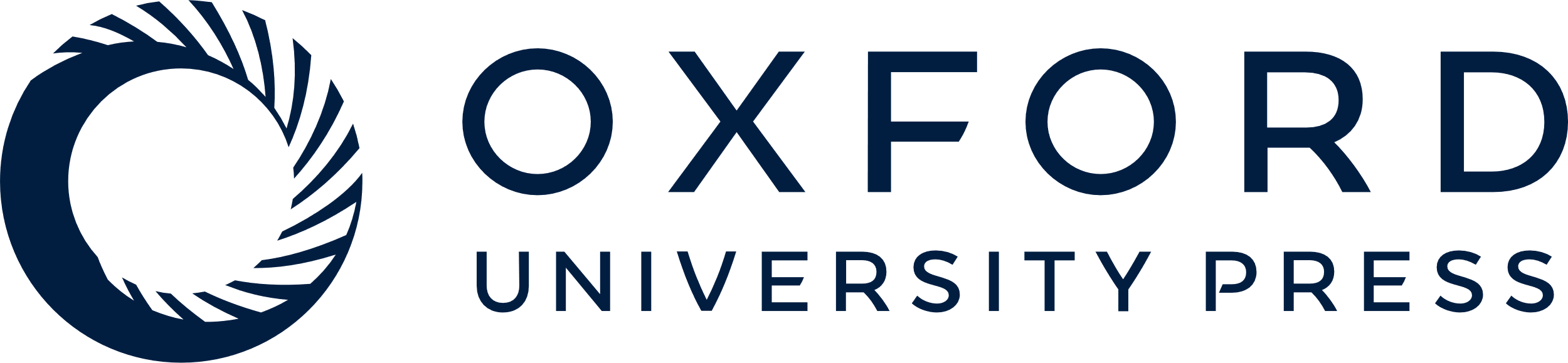 [Speaker Notes: Figure 7. Summary of V1 to V2 projections. For all stripes the strongest input comes from layer 2/3, but 4A, 4B, and 5/6 also contribute. The input is dichotomized: patches → thin stripes; interpatches → pale, thick stripes, except from layer 5/6.


Unless provided in the caption above, the following copyright applies to the content of this slide: © The Author 2006. Published by Oxford University Press. All rights reserved. For permissions, please e-mail: journals.permissions@oxfordjournals.org]